স্বাগতম
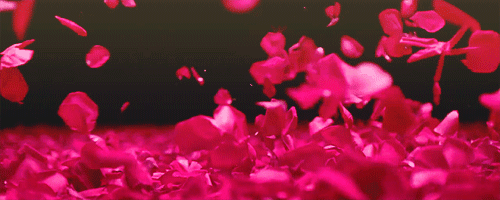 পাঠ পরিচিতি
শিক্ষক পরিচিতি
জাবেদ হোসাইন
সহকারী শিক্ষক(কম্পিউটার)
মুন্সীরহাট এস.এম উচ্চ বিদ্যালয়
দালাল বাজার,  সদর: লক্ষ্মীপুর।
শ্রেণিঃ দশম
বিষয়ঃ ফিন্যান্স ও ব্যাংকিং
অধ্যায়ঃ-  ১৩
তারিখ : 1৪/03/2020
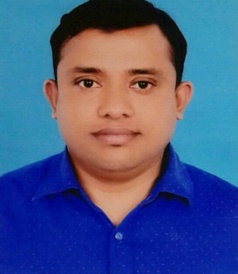 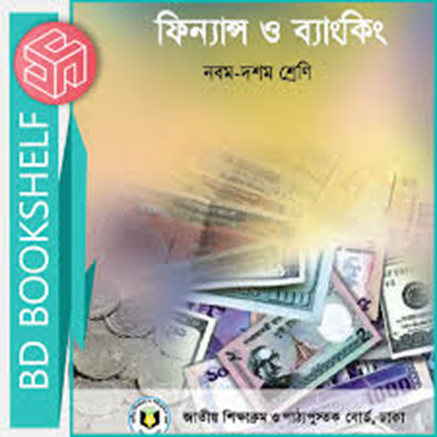 এসো আমরা কিছু ছবি দেখে নিই
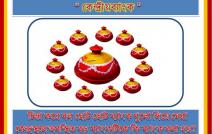 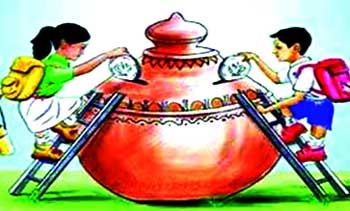 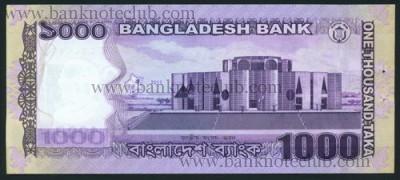 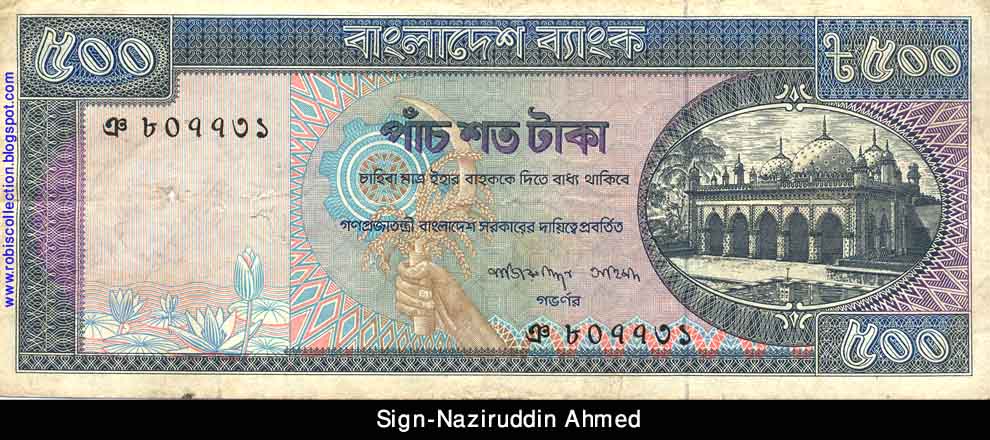 পাঠ শিরোনাম
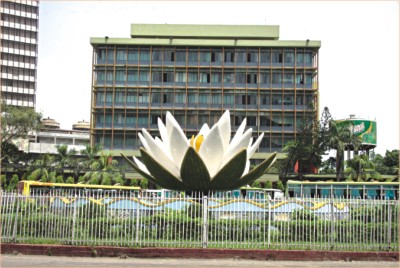 কেন্দ্রীয় ব্যাংক
শিখনফল
পাঠ শেষে শিক্ষার্থীরা ………
কেন্দ্রীয় ব্যাংক কী তা বলতে পারবে ?
কেন্দ্রীয় ব্যাংকের উদ্দেশ্য চিহ্নিত করতে পারবে । 
কেন্দ্রীয় ব্যাংকের কার্যাবলি বিশ্লেষণ করতে পারবে
সাধারণ অর্থে, কেন্দ্রীয় ব্যাংক সরকারের এমন একটি প্রতিষ্ঠান ,যা সরকারের অধিকাংশ অর্থনেতিক কার্যাবলী সম্পাদন করে ।
সংজ্ঞা
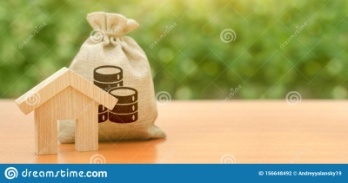 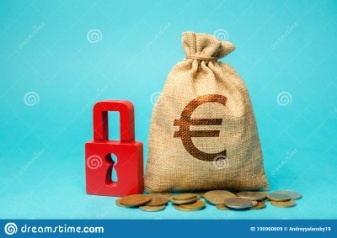 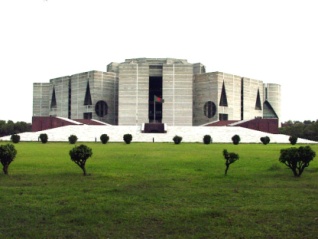 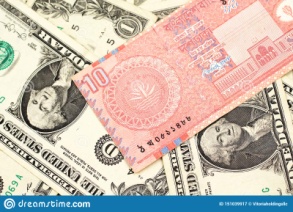 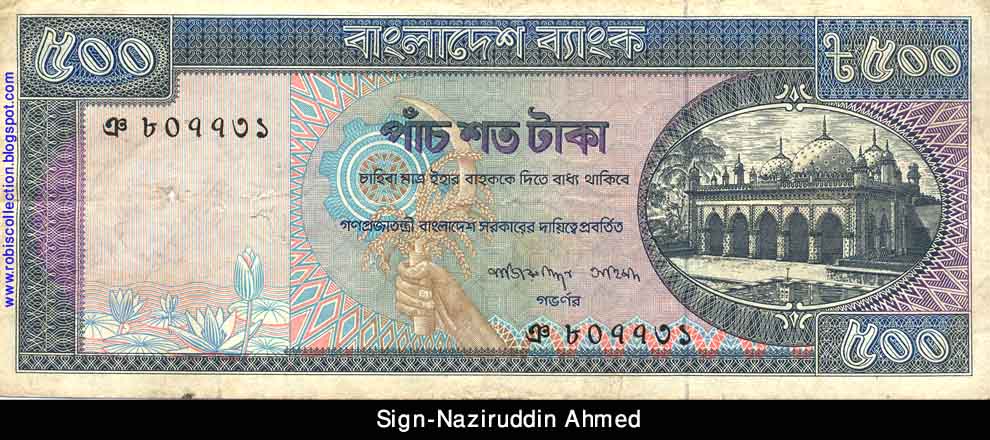 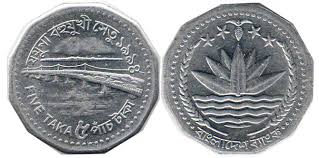 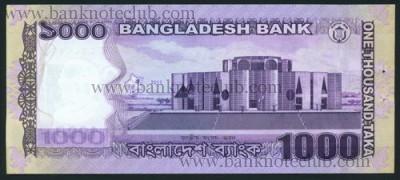 নোট ও মুদ্রার প্রচলন
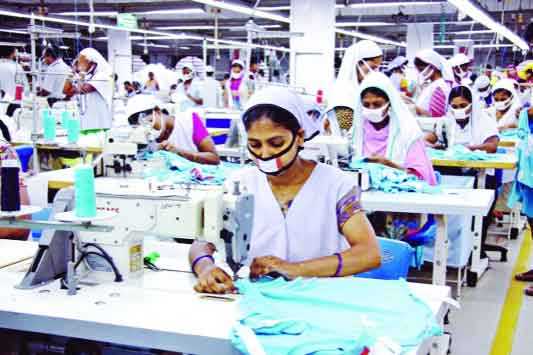 কর্মসংস্থানের সুযোগ সৃষ্টি
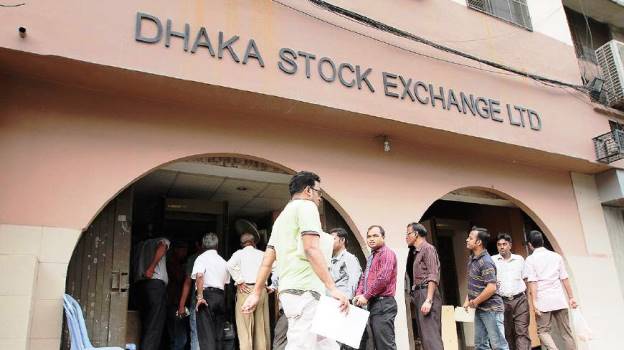 মুদ্রাবাজারের  অভিভাবক
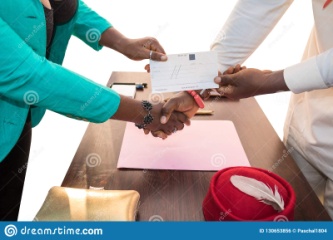 সহজ বিনিময় মাধ্যম সৃষ্টি
সরকারের ব্যাংক
    হিসাবে সম্পাদিত  কার্যাবলি
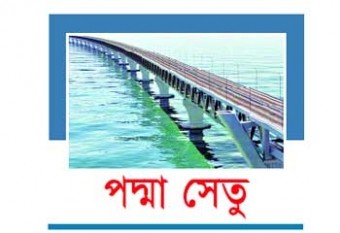 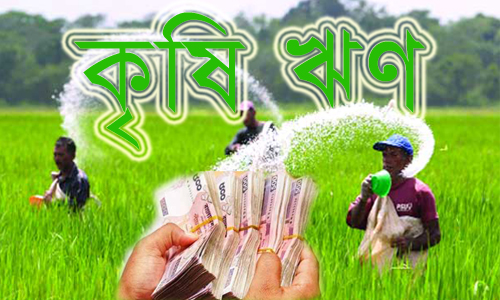 বড় প্রকল্পে অর্থায়নে পরামর্শ প্রদান
কৃষি ঋন প্রদানে সহায়তা প্রদান
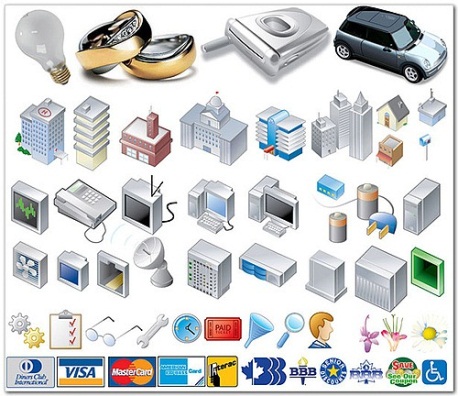 আন্তর্জাতিক পর্যায়ে পন্য ক্রয় বিক্রয়ে  সরকারকে সহায়তা প্রদান
বাংলাদেশ ব্যাংক/ কেন্দ্রীয় ব্যাংক
সোনালী
ব্যাংক
অগ্রণী ব্যাংক
কৃষি ব্যাংক
জনতা 
ব্যাংক
সকল ব্যাংকের ব্যাংকার বাংলাদেশ ব্যাংক /কেন্দ্রীয় ব্যাংক
জোড়ায় কাজ
সব ব্যাংকের ব্যাংকার কে ? 
কেন্দ্রীয় ব্যাংক কোন জাতীয় প্রতিষ্ঠান ? 
কেন্দ্রীয় ব্যাংককে ঋনধানের শেষ আস্রয়স্থল বলা হয় কেন?
দলীয় কাজ
কেন্দ্রীয় ব্যাংকের পাঁচটি উদ্দেশ্য লিখ।
কেন্দ্রীয় ব্যাংকের কার্যাবলিকে কয়টি ভাগে ভাগ করা যায় ও কি কি ? 
 কেন্দ্রীয় ব্যাংককে সকল ব্যাংকের ব্যাংকার বলা হয় কেন ?
মূল্যায়ন
০১। কোন ব্যাংককে সরকারের ব্যাংক বলা হয় ?  
     ০২।  কোন ব্যাংককে মুদ্রাবাজারের  অভিভাবক বলা হয়?
     ০৩। কেন্দ্রীয় ব্যাংক কোন কোন নোট ও মুদ্রা প্রচলন করে ?
বাড়ির কাজ
তোমার এলাকার বেকার সমস্যার সমাধানে কেন্দ্রীয় ব্যাংকের ভূমিকা খাতায় লিখে আনবে।
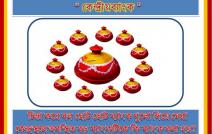 সবাইকে ধন্যবাদ
সবাইকে ধন্যবাদ